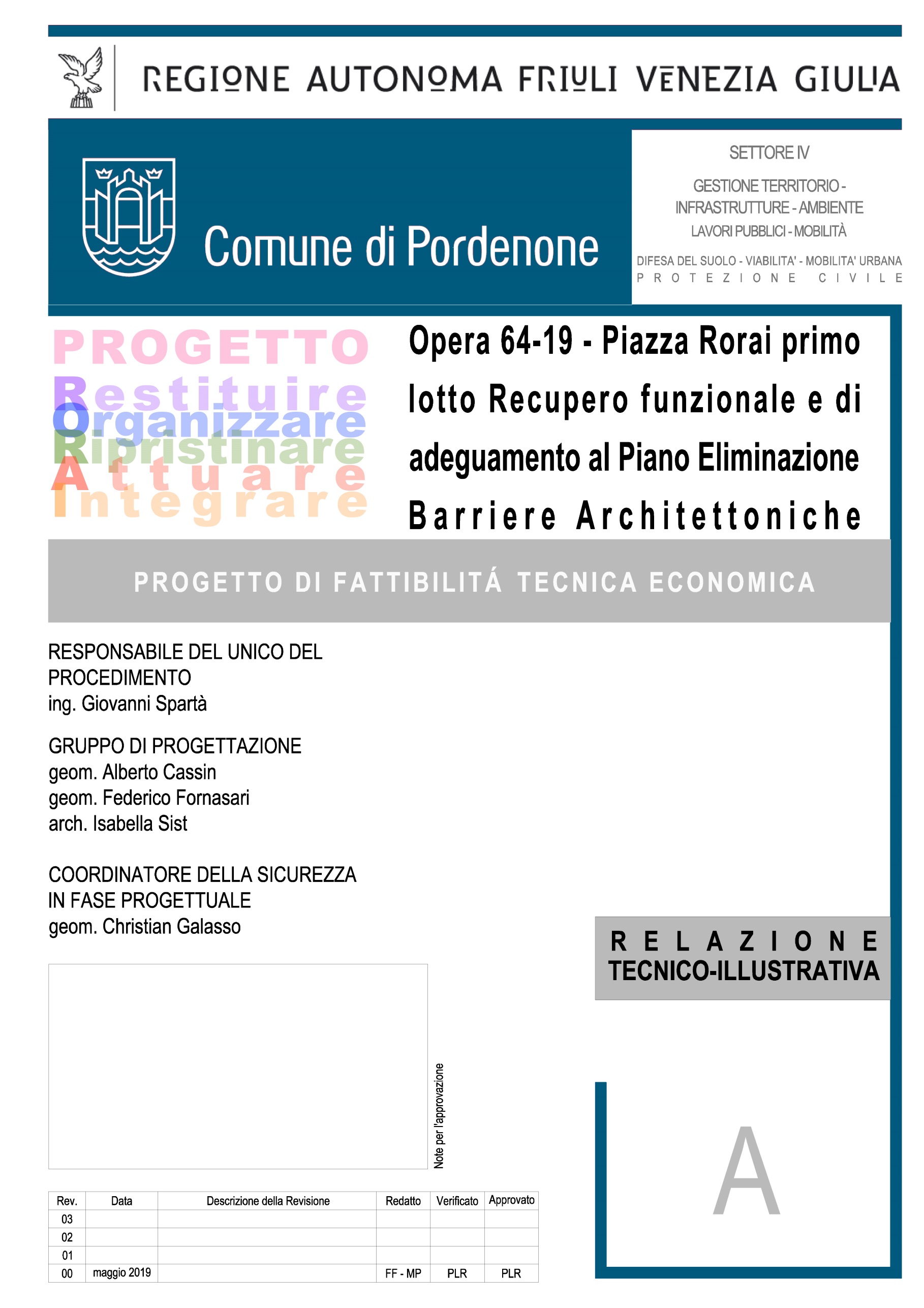 IL QUARTIERE RORAI
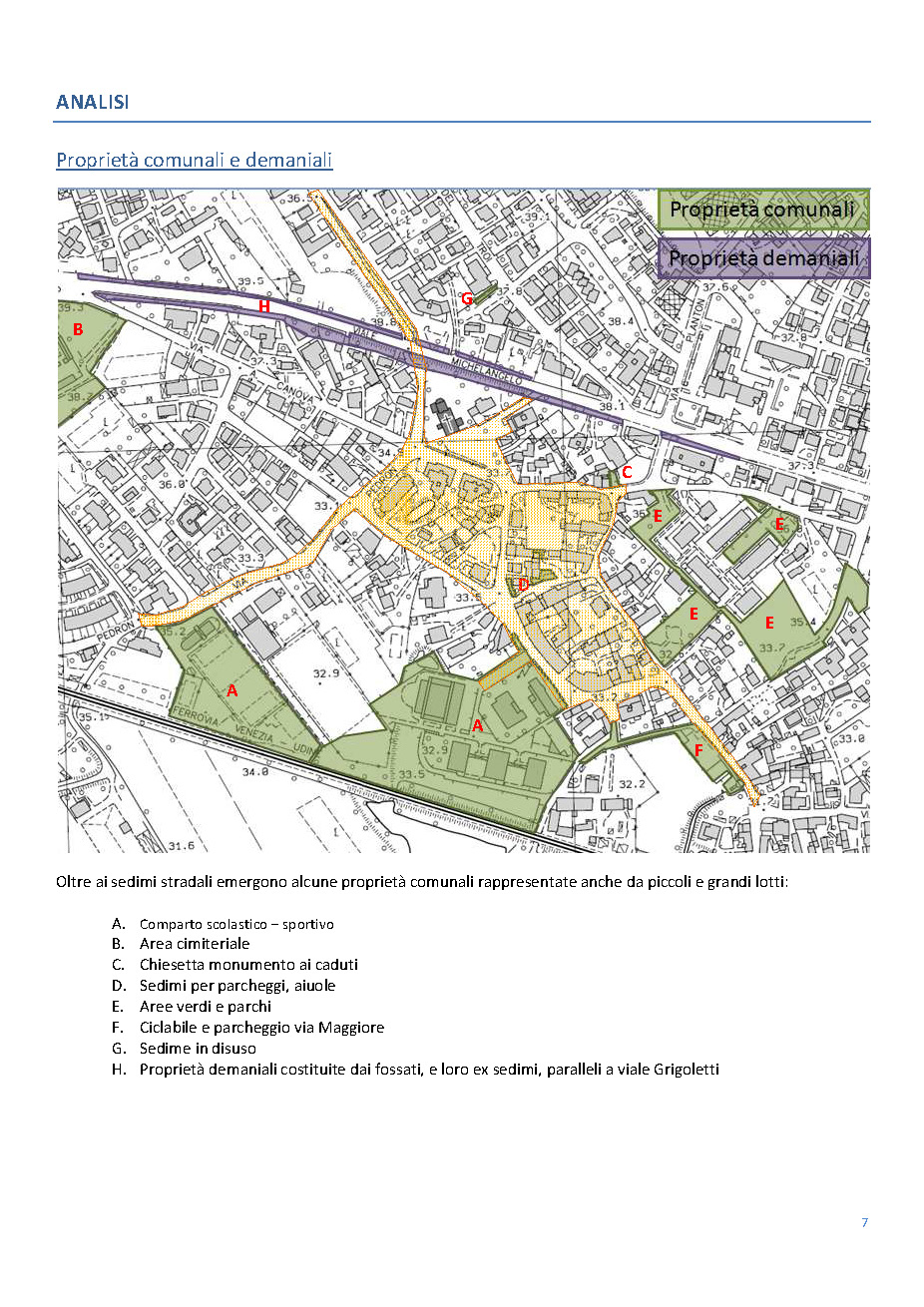 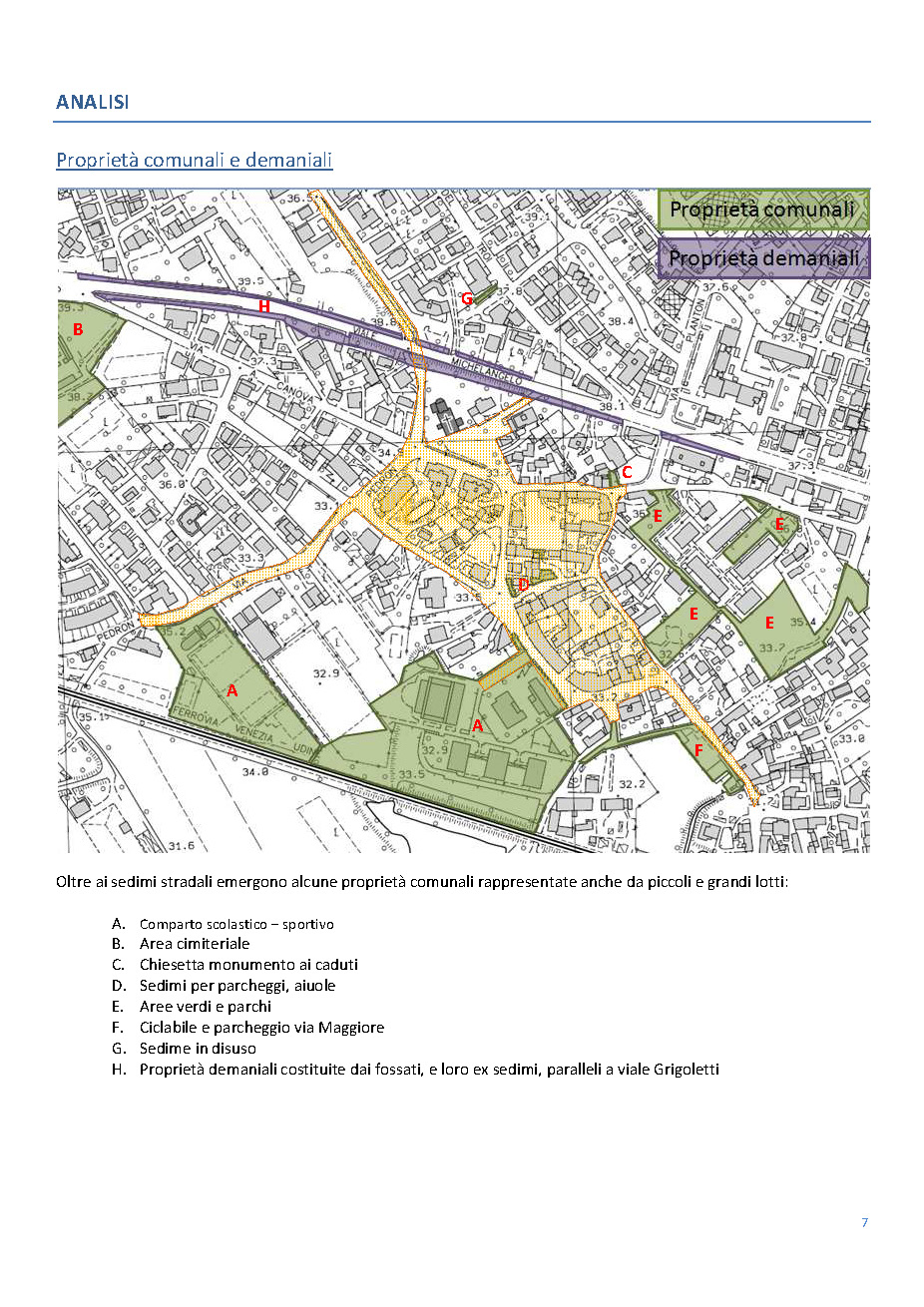 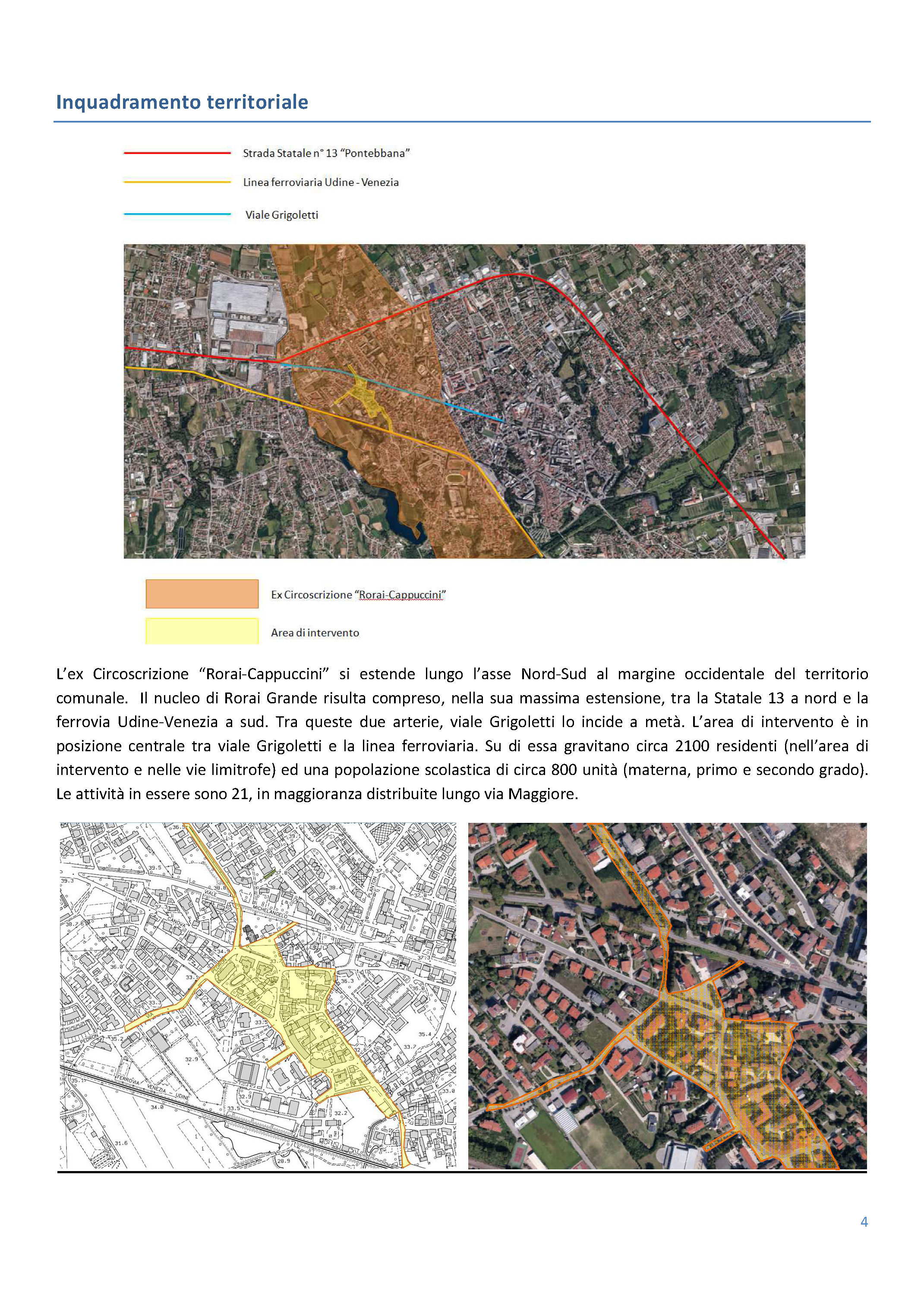 RIQUAL
IFICAZIONE      IN      LOTTI
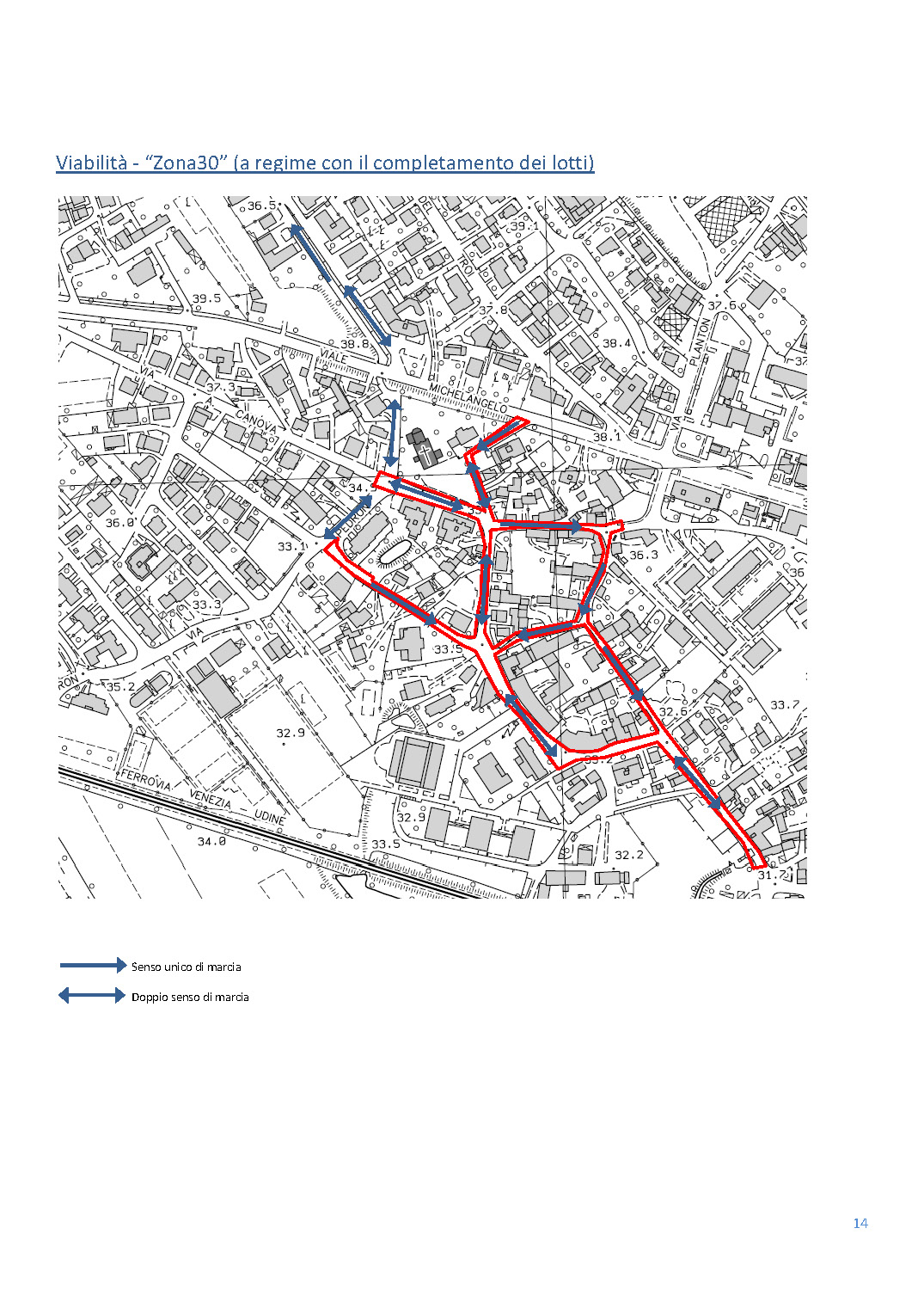 RIDUZIONE  DELLE VELOCITA’ VEICOLARI
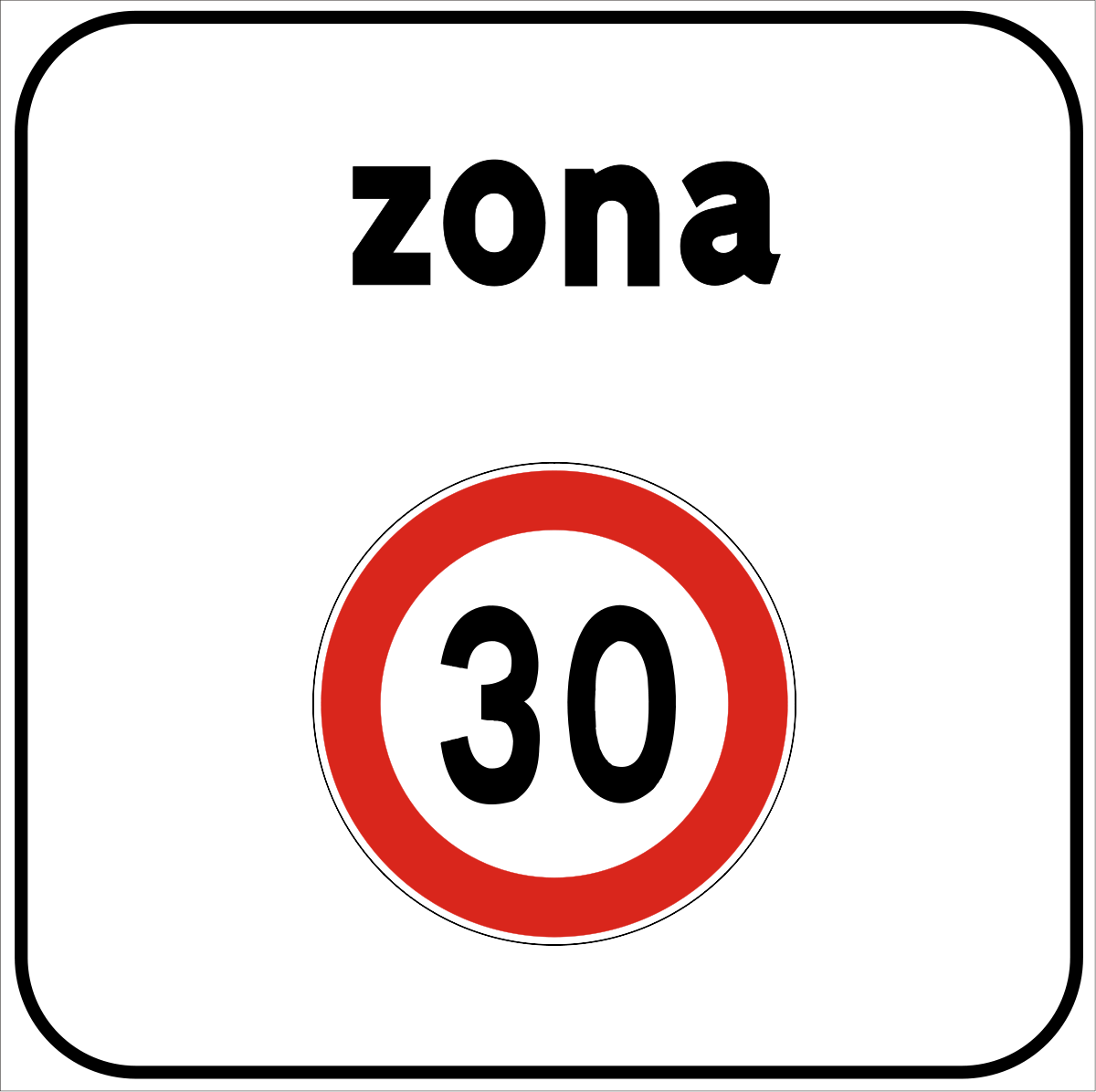 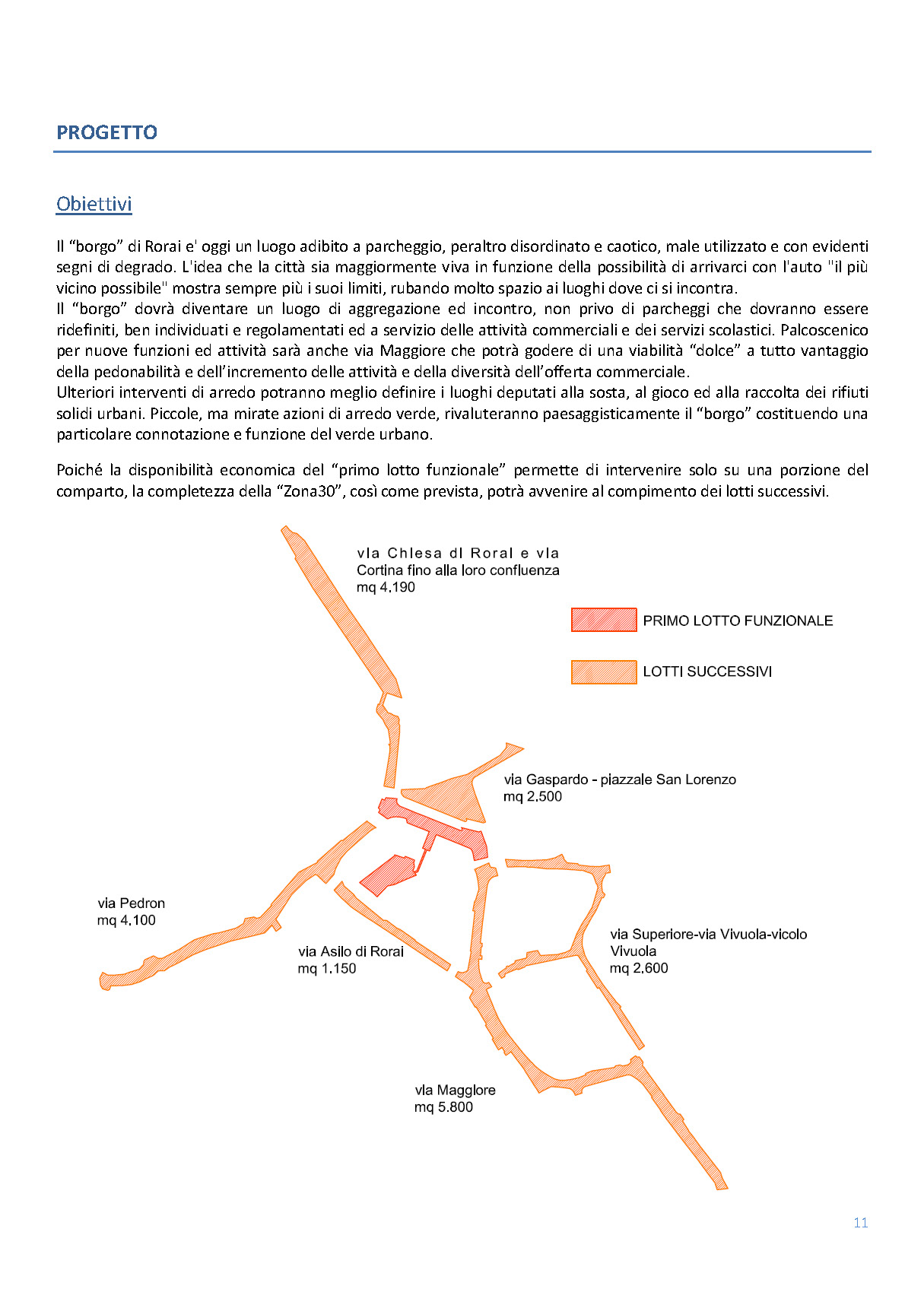 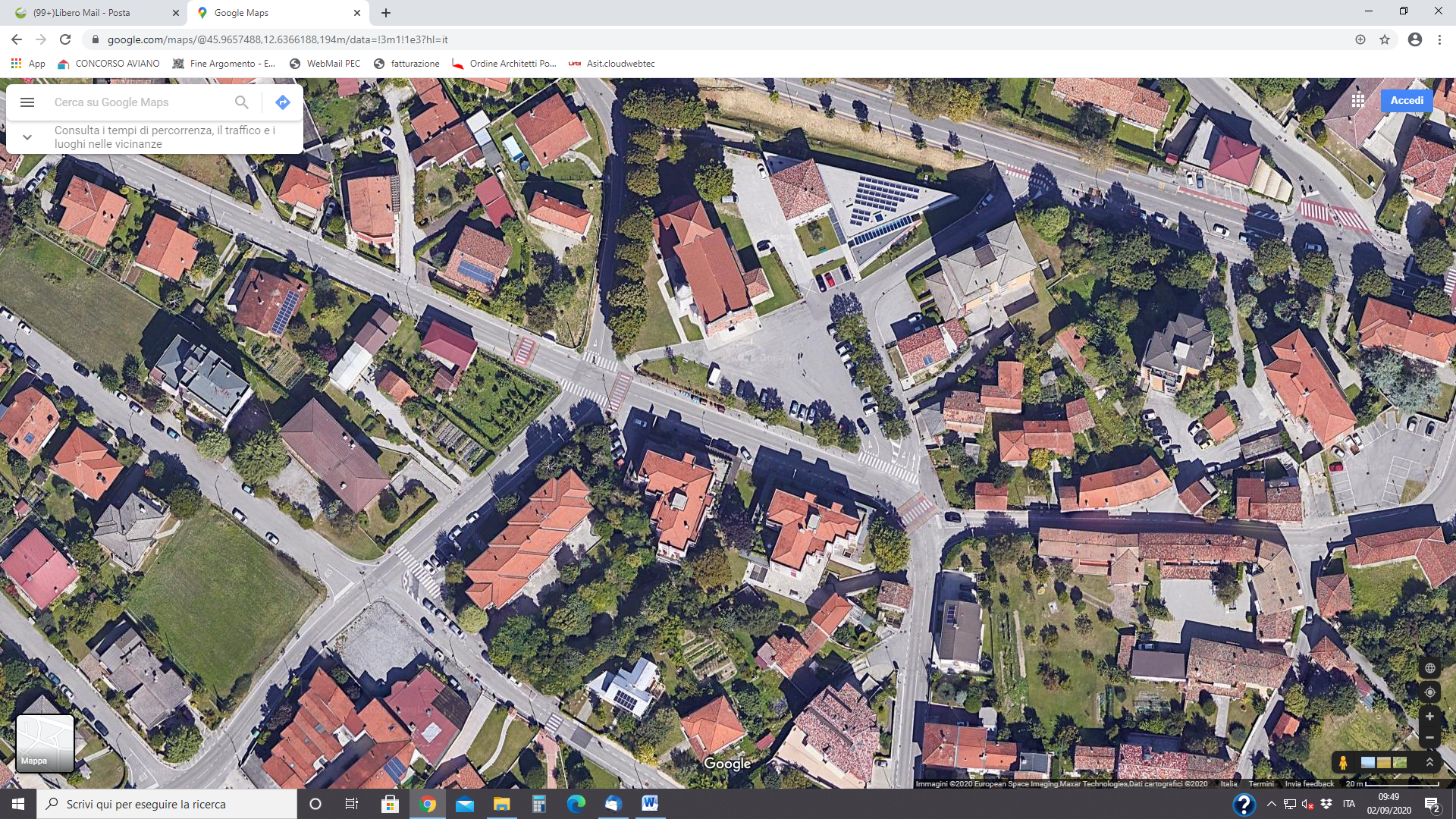 AREA DI INTERVENTO (PRIMO LOTTO)
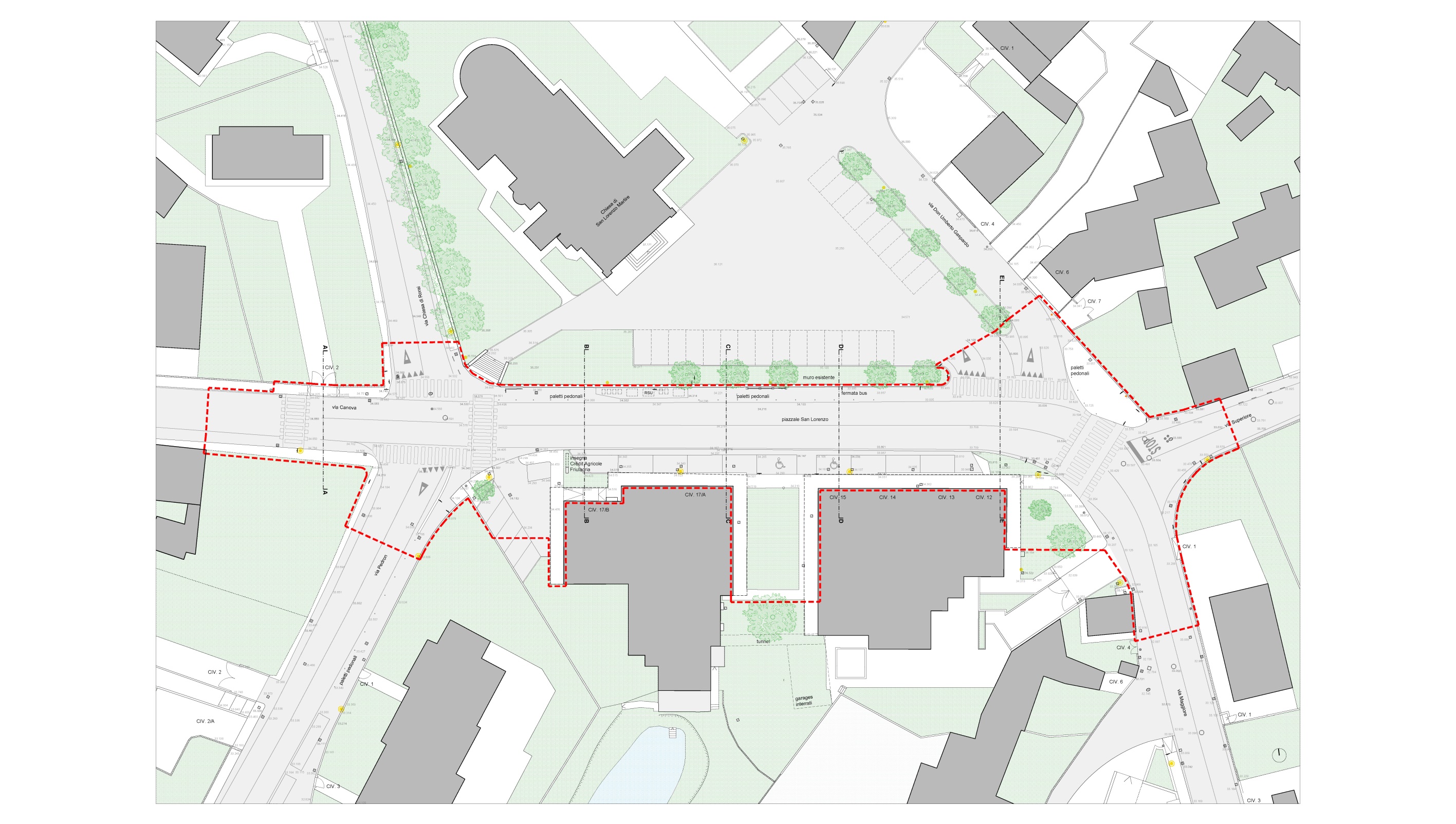 LO STATO DI FATTO
Marciapiedi e miglioramento accessibilità
Sede stradale
Parcheggi
Marciapiedi area commerciale
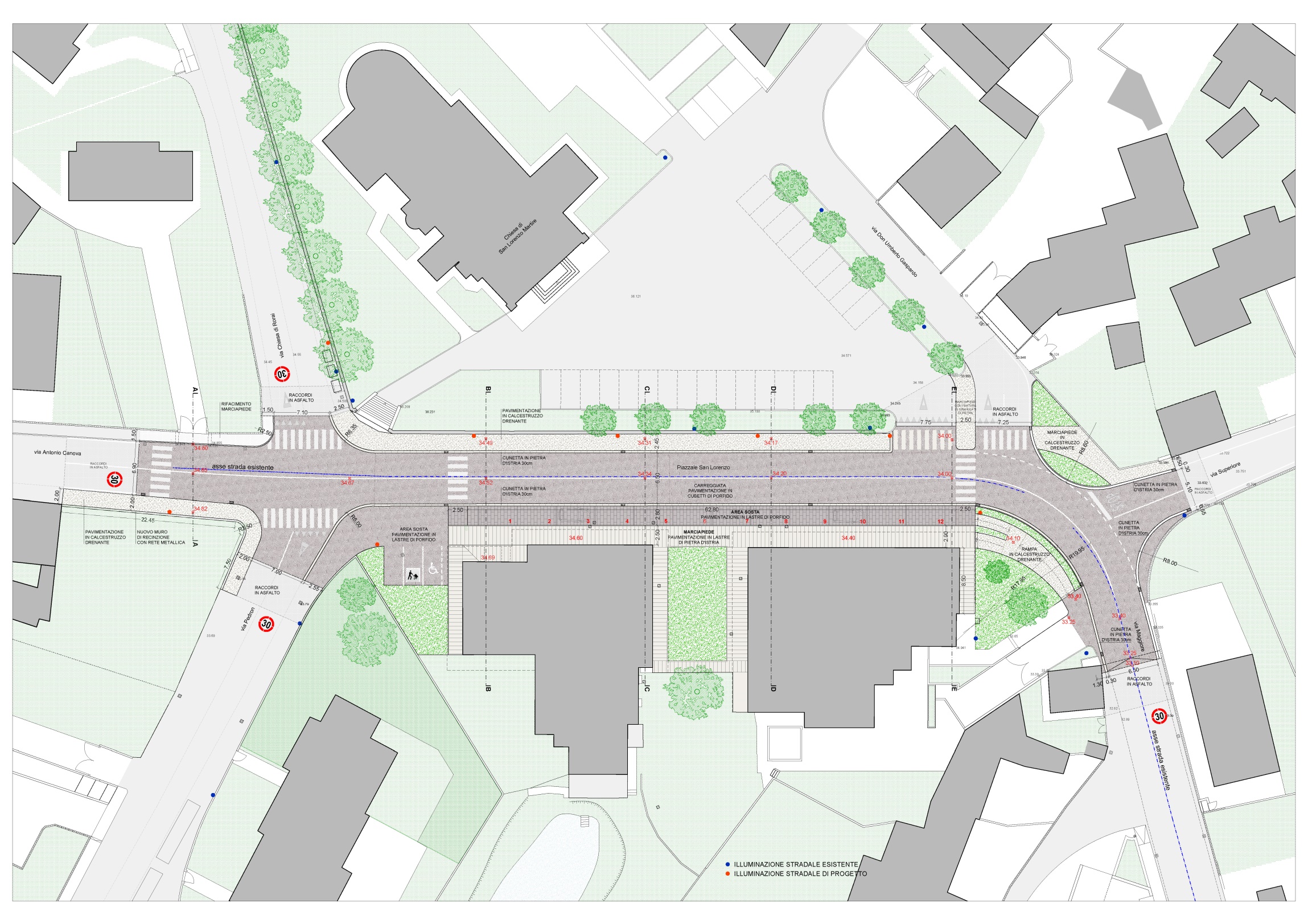 IL PROGETTO  DI  RIQUALIFICAZIONE – Lotto 1
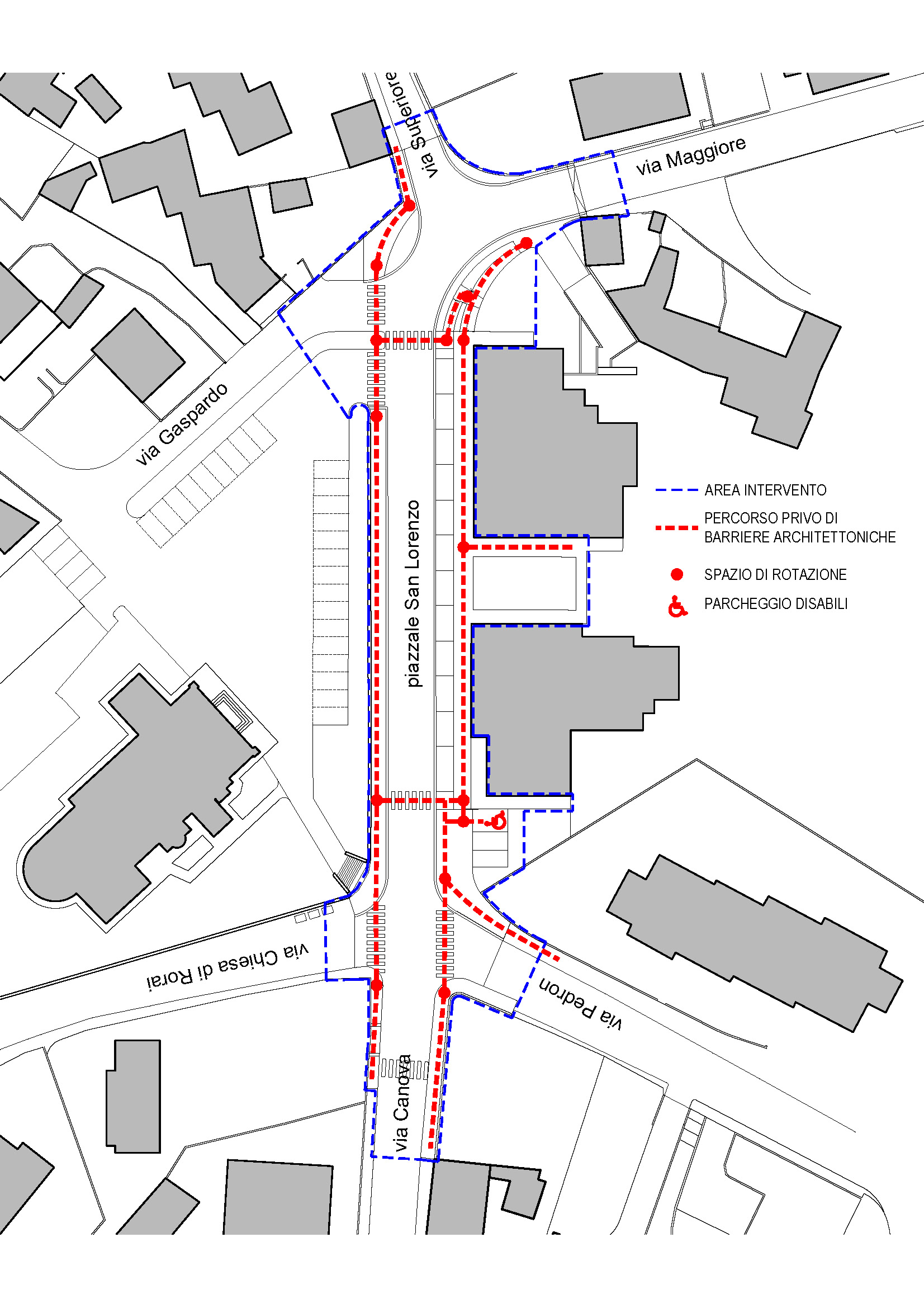 NUOVA  ACCESSIBILITA’  PER  TUTTI
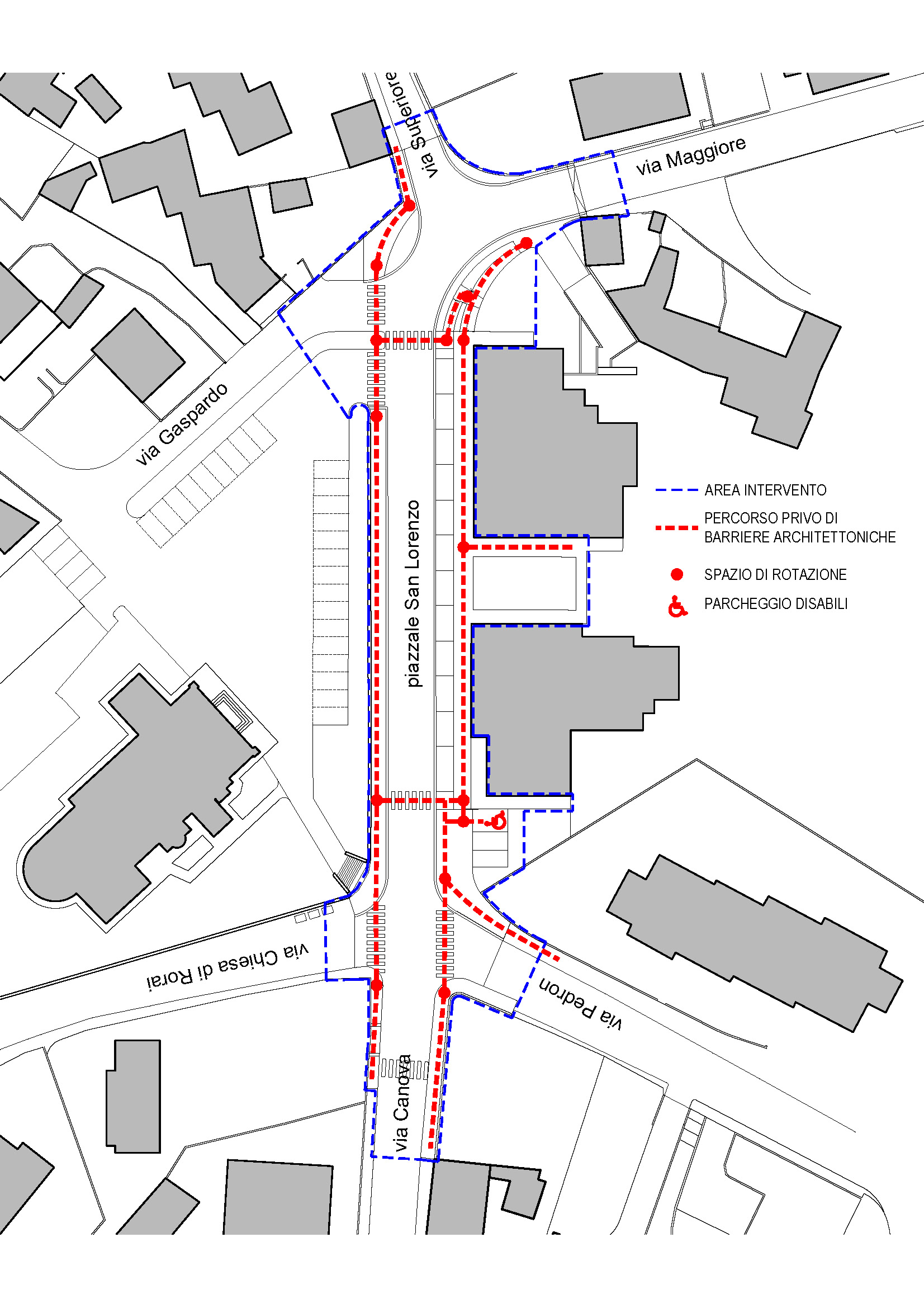 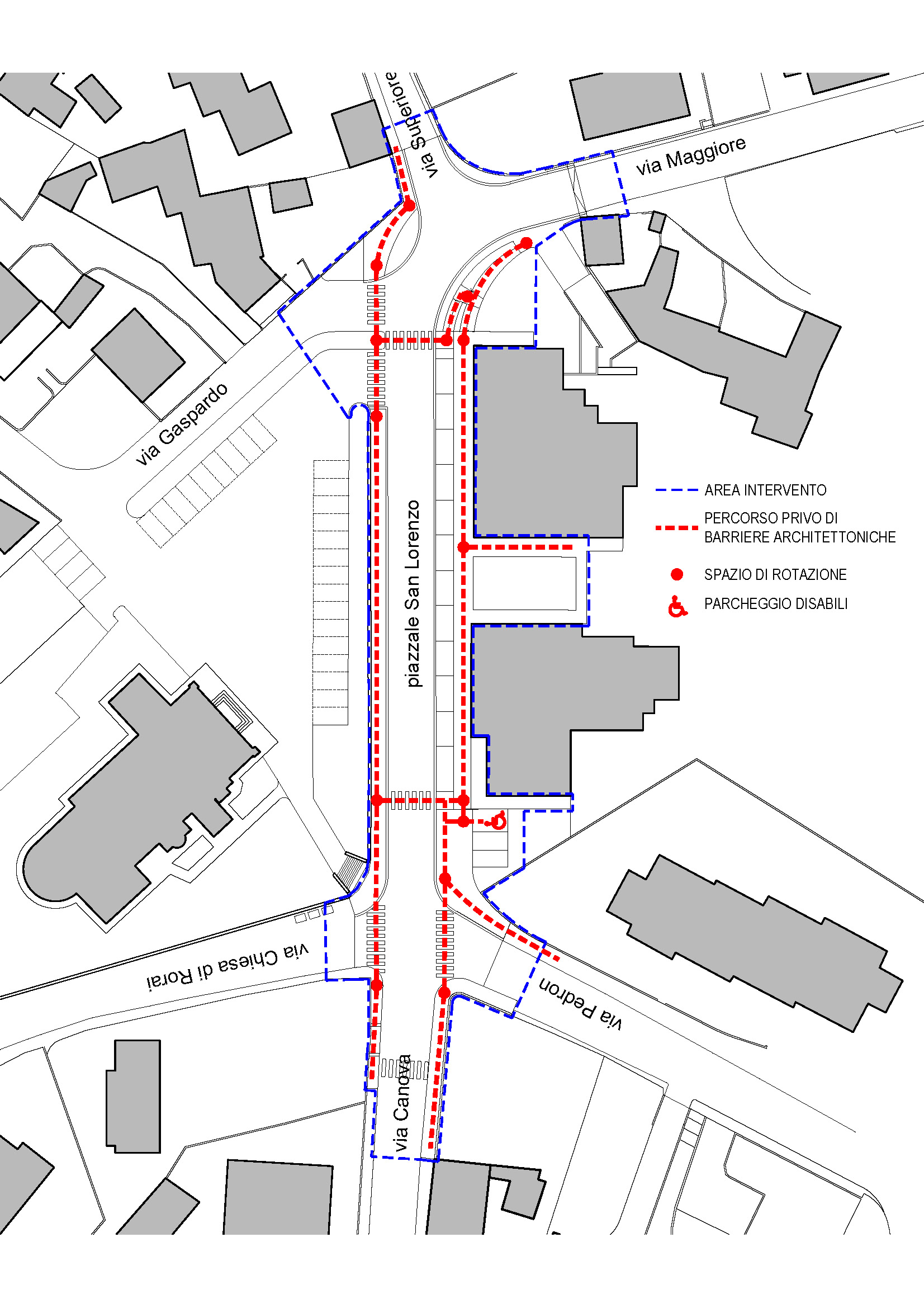 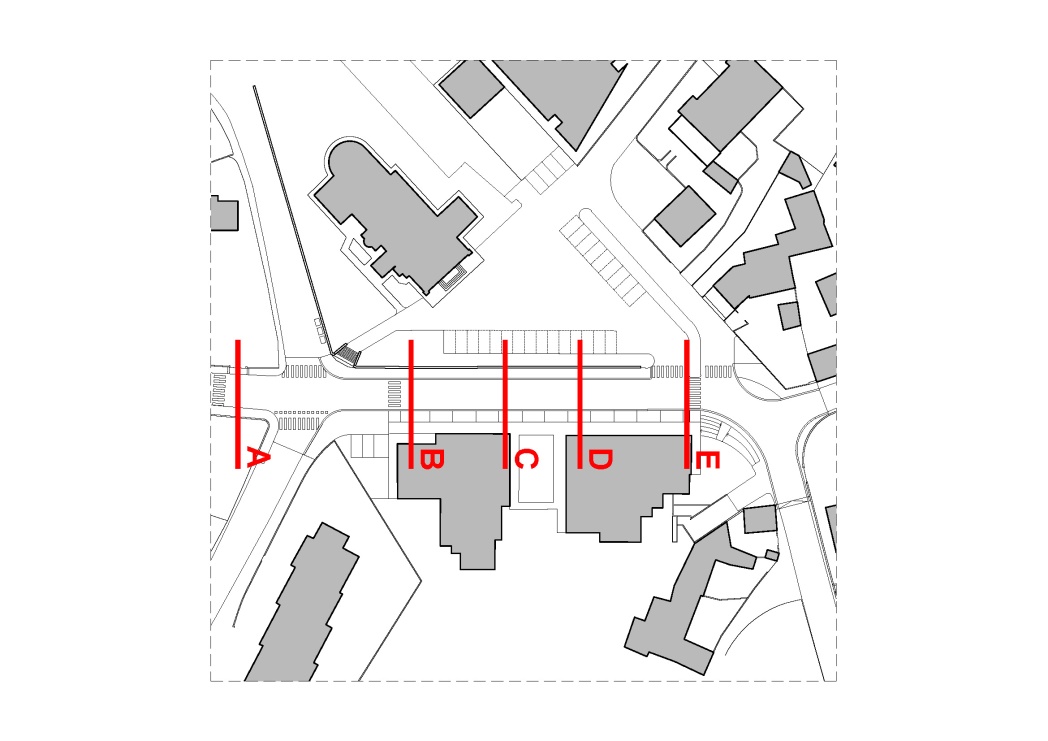 SEZIONI
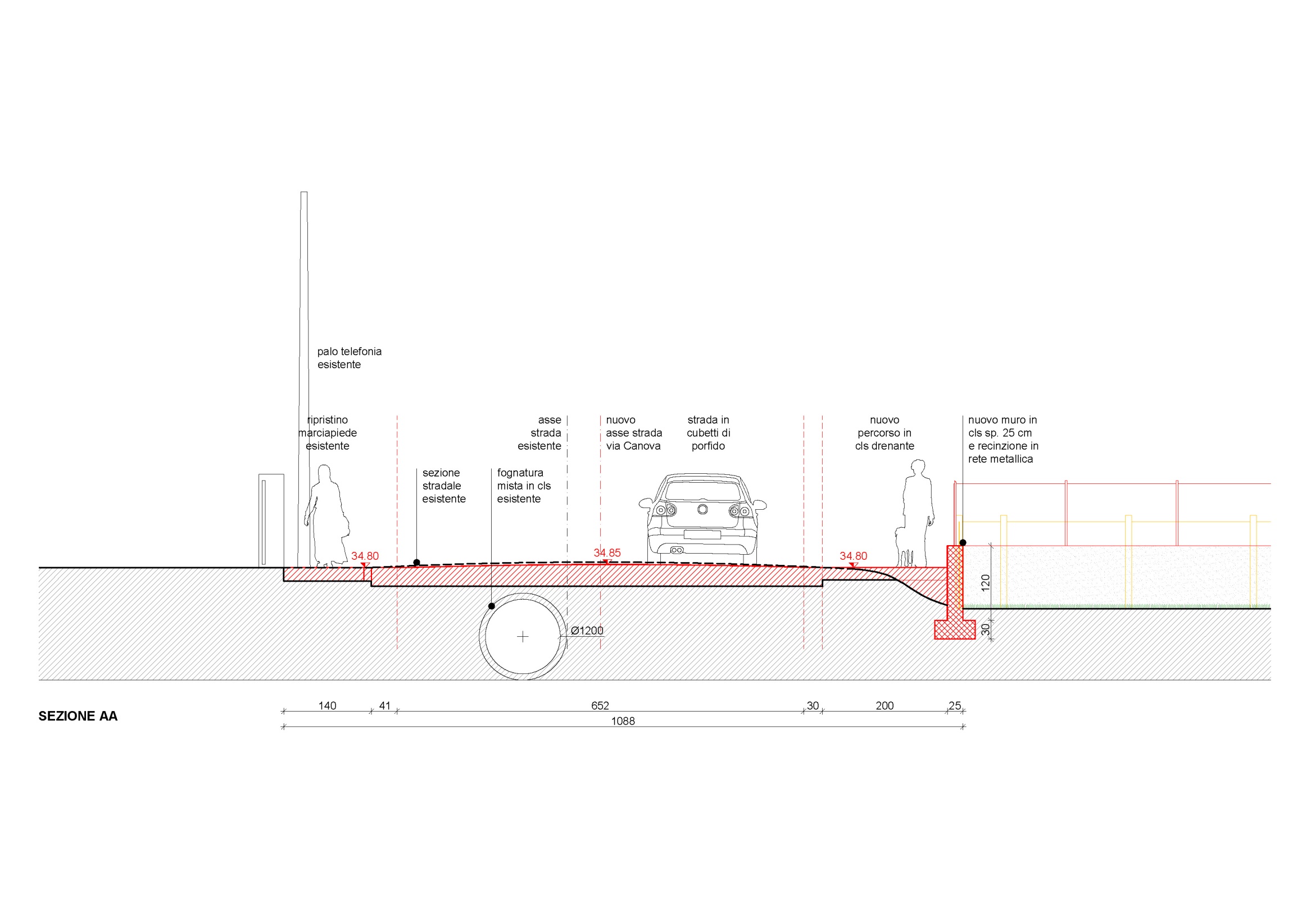 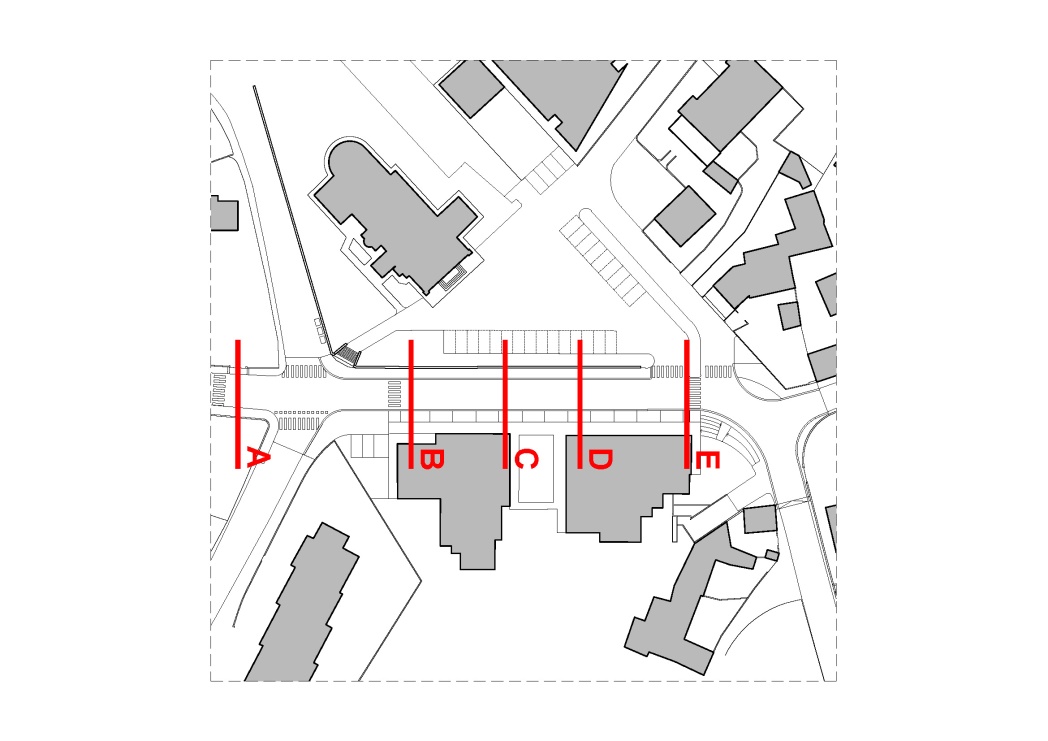 SEZIONI
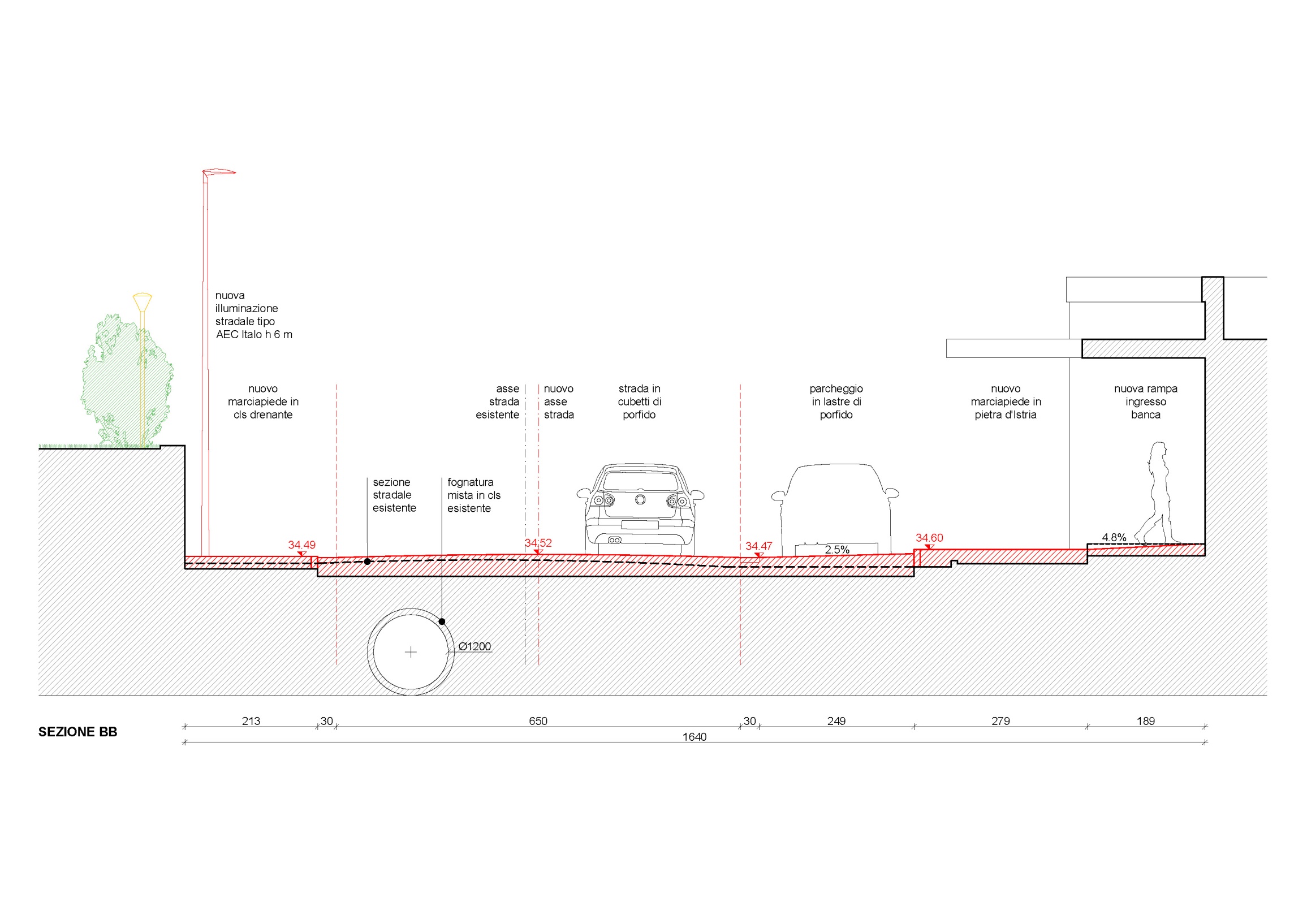 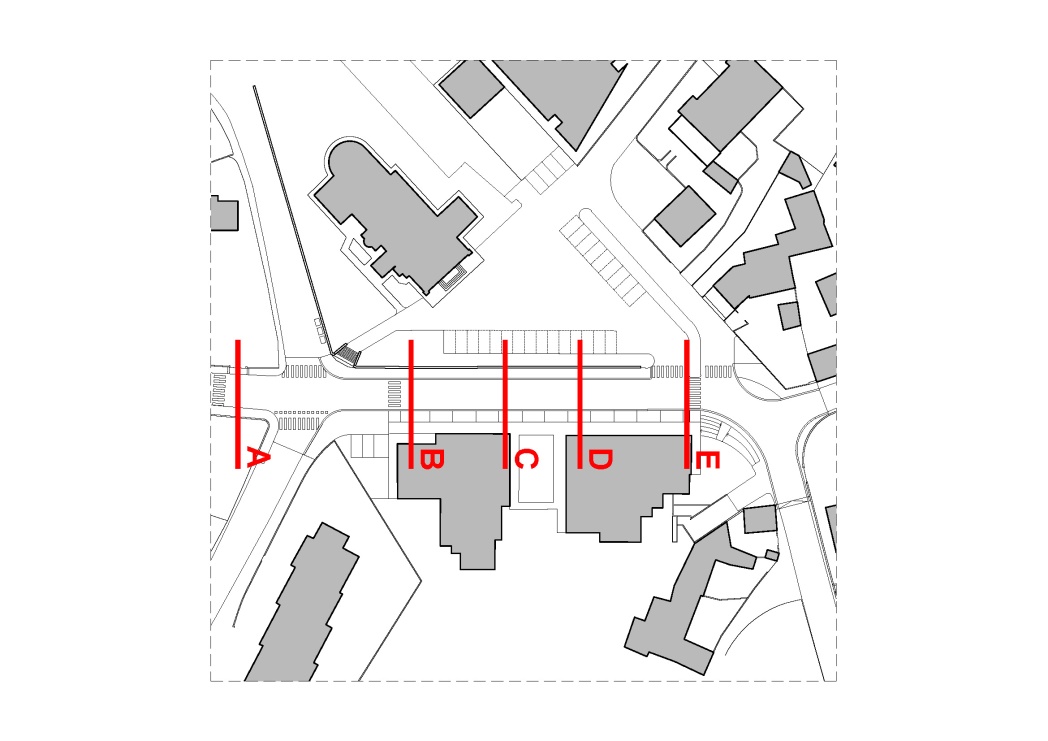 SEZIONI
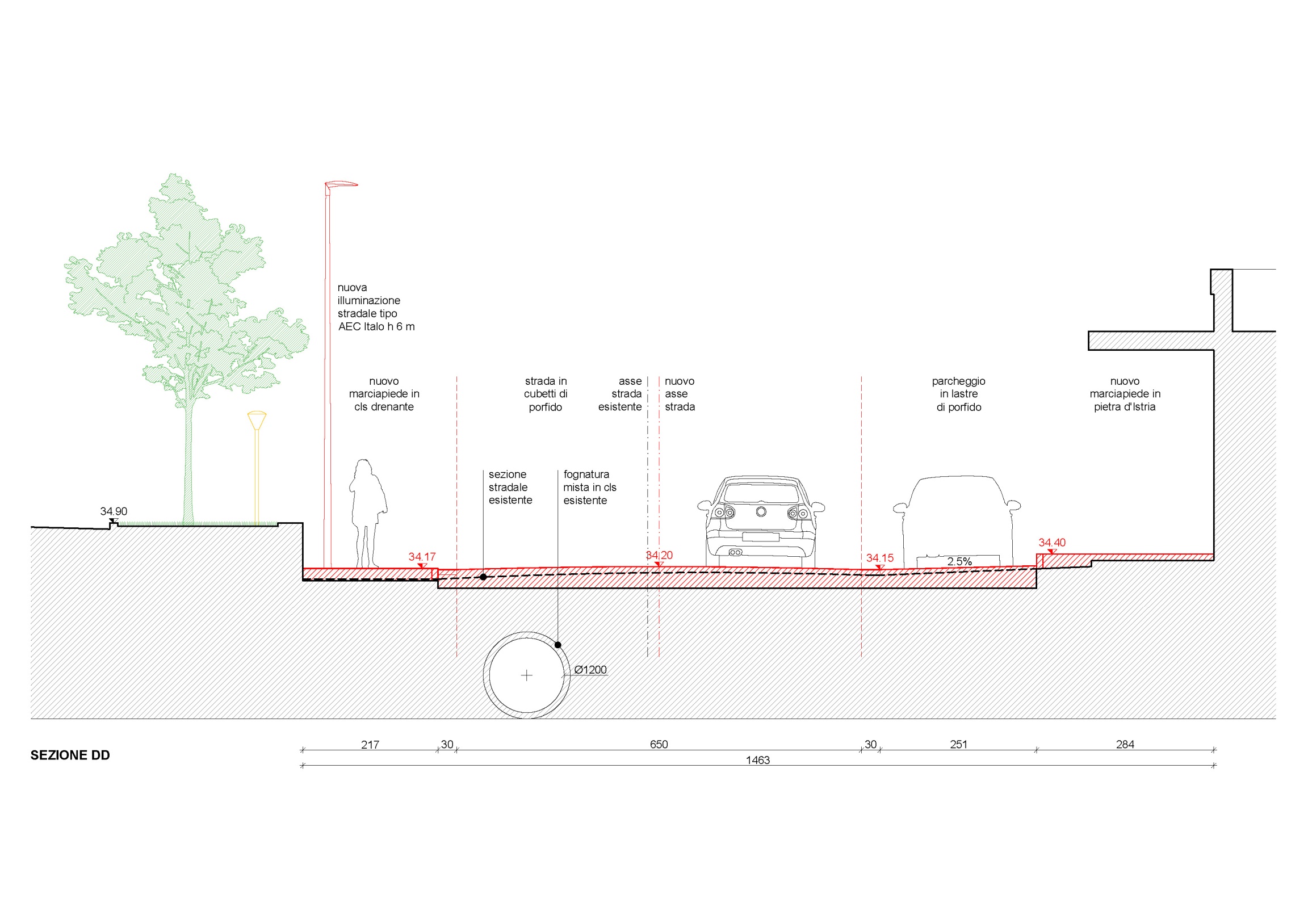 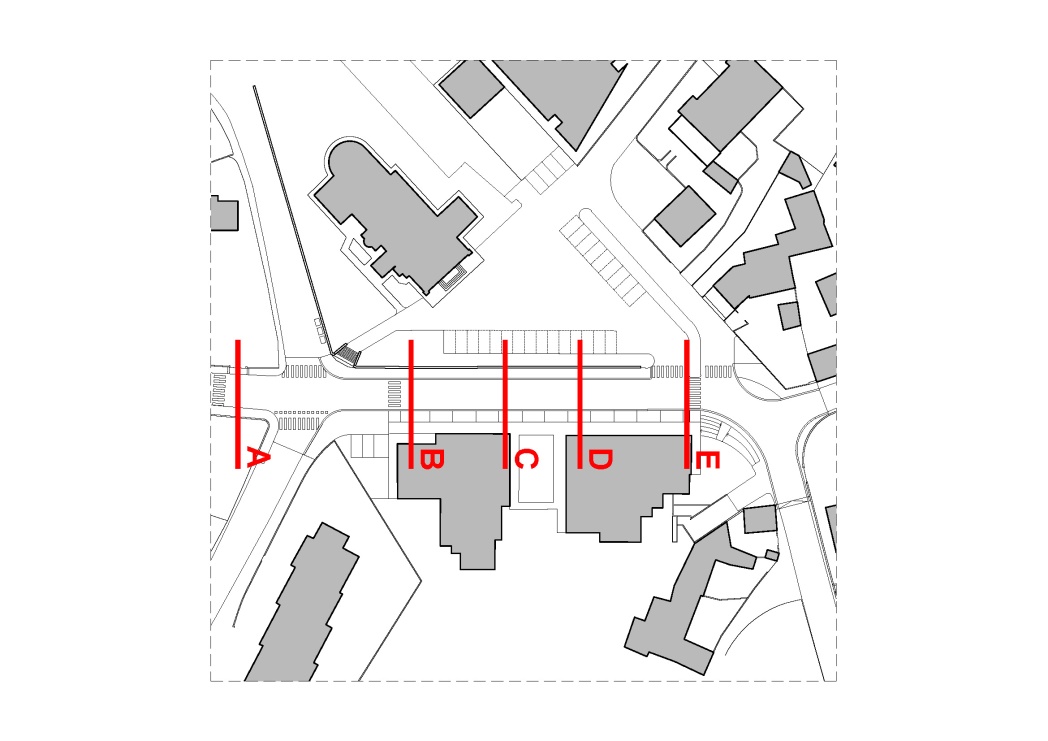 SEZIONI
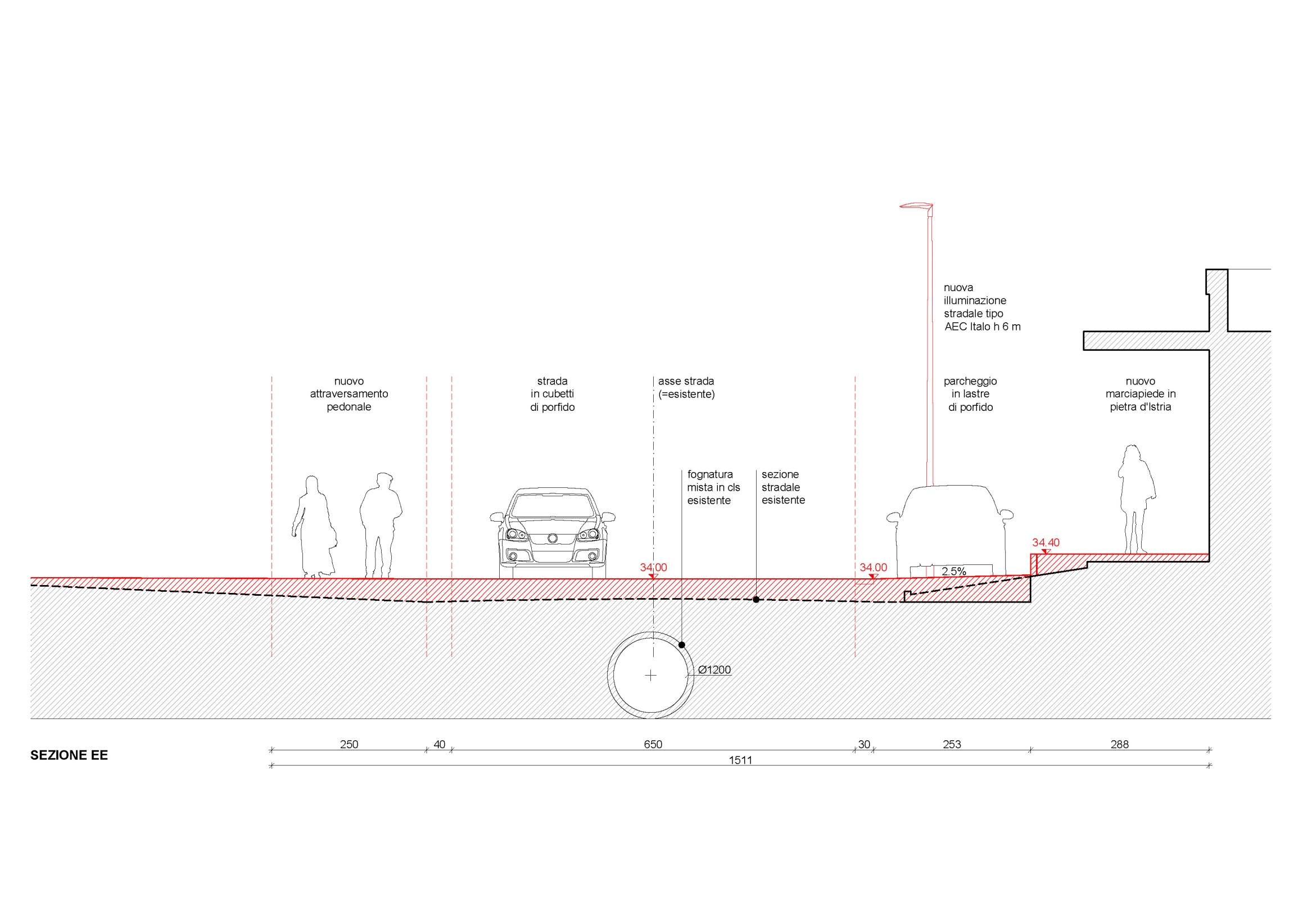 Rivestimento pavimentazioni in pietra pregiata
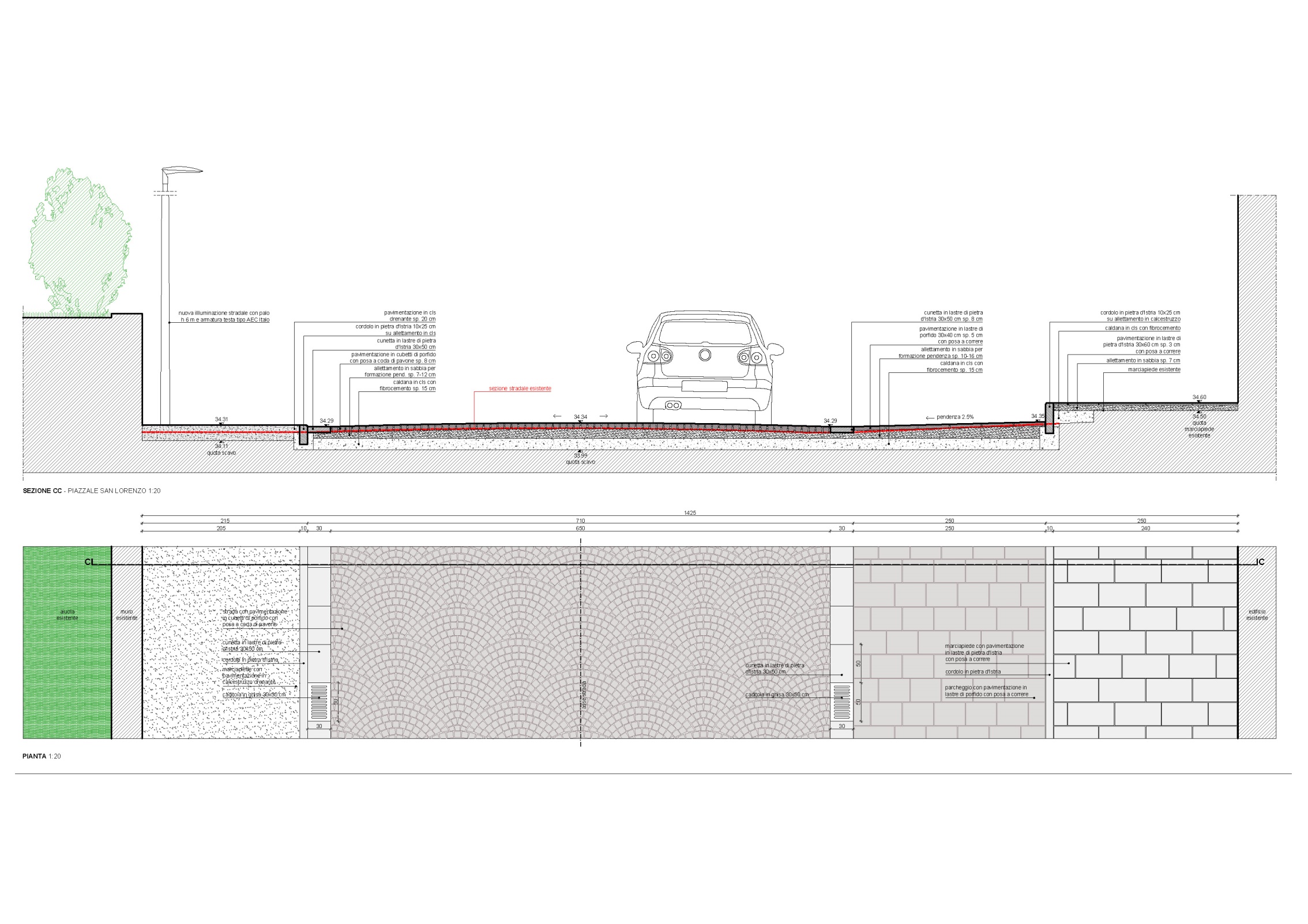 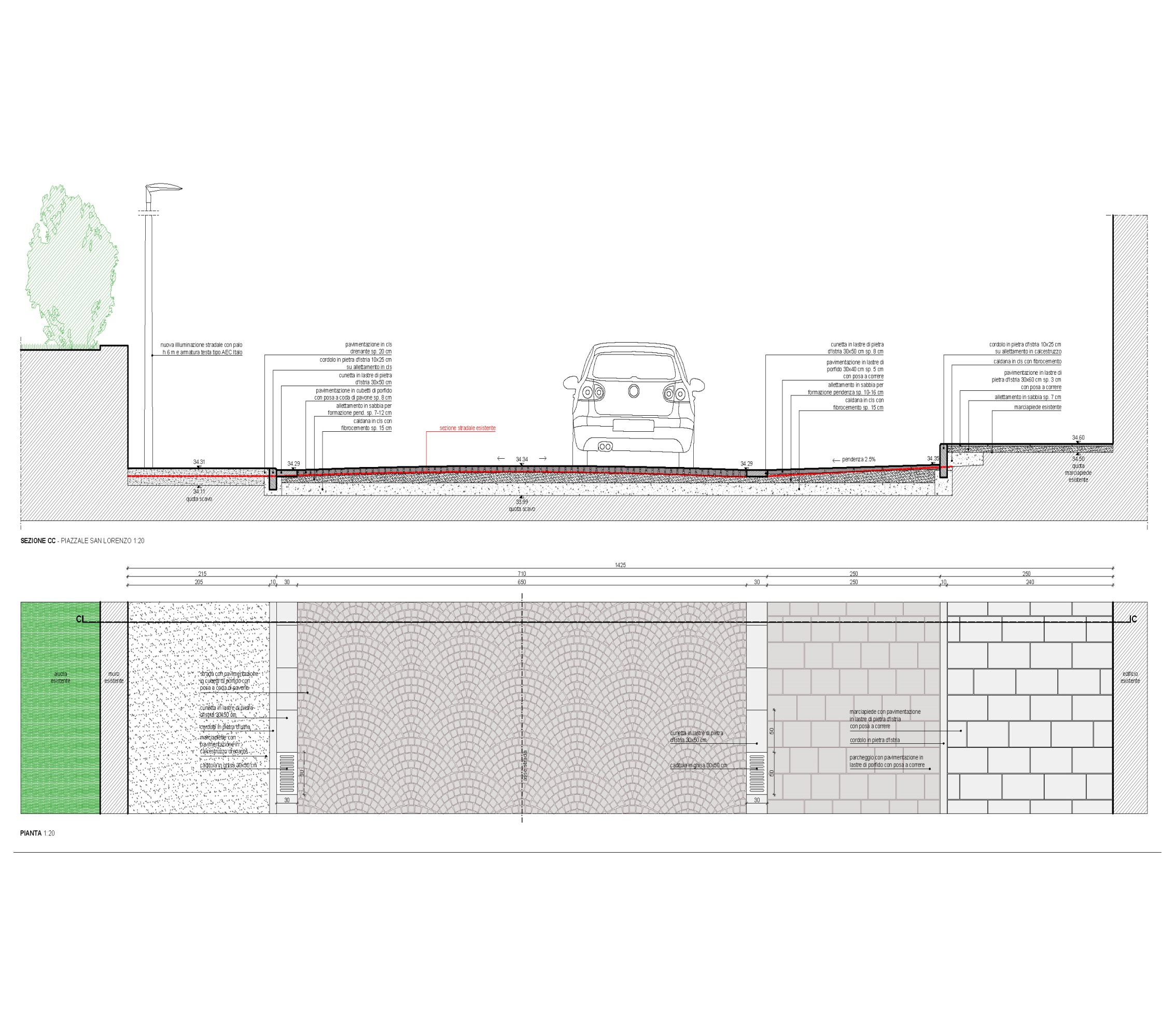 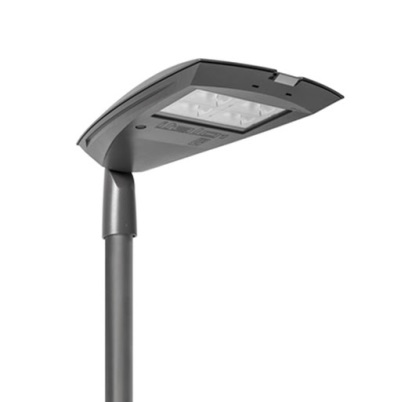 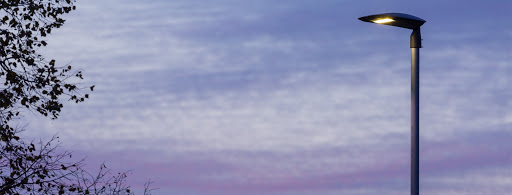 NUOVA ILLUMINAZIONE
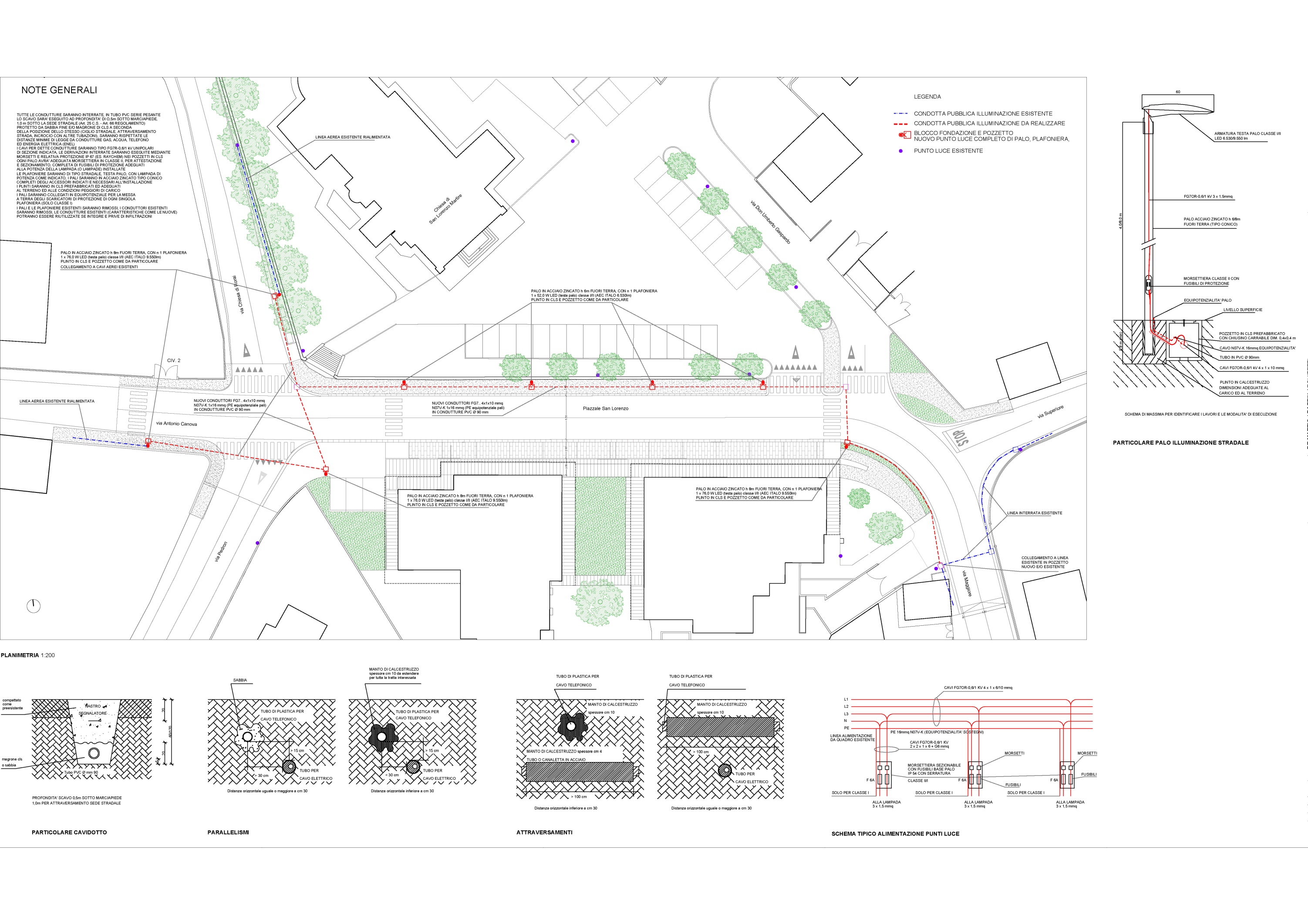 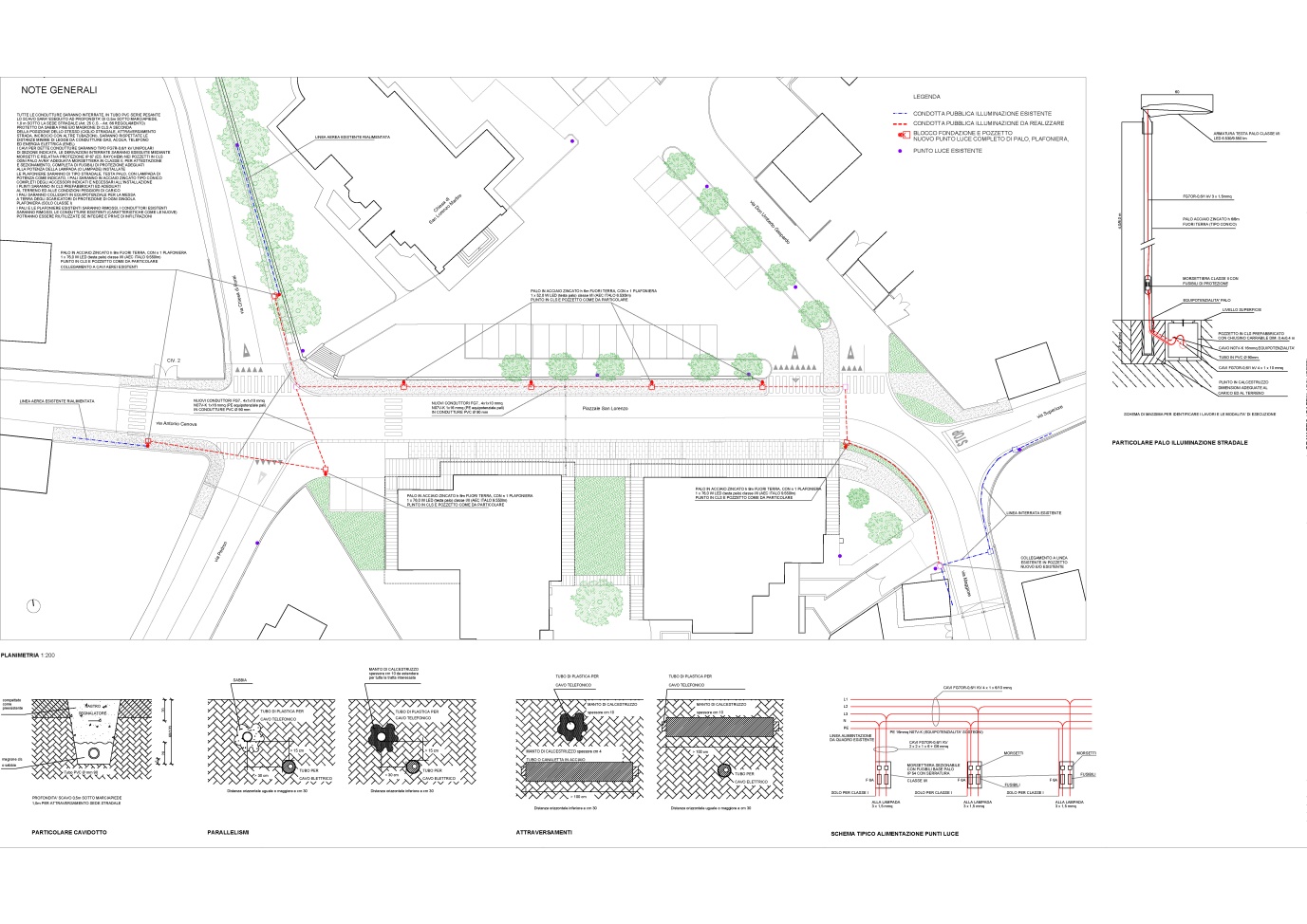 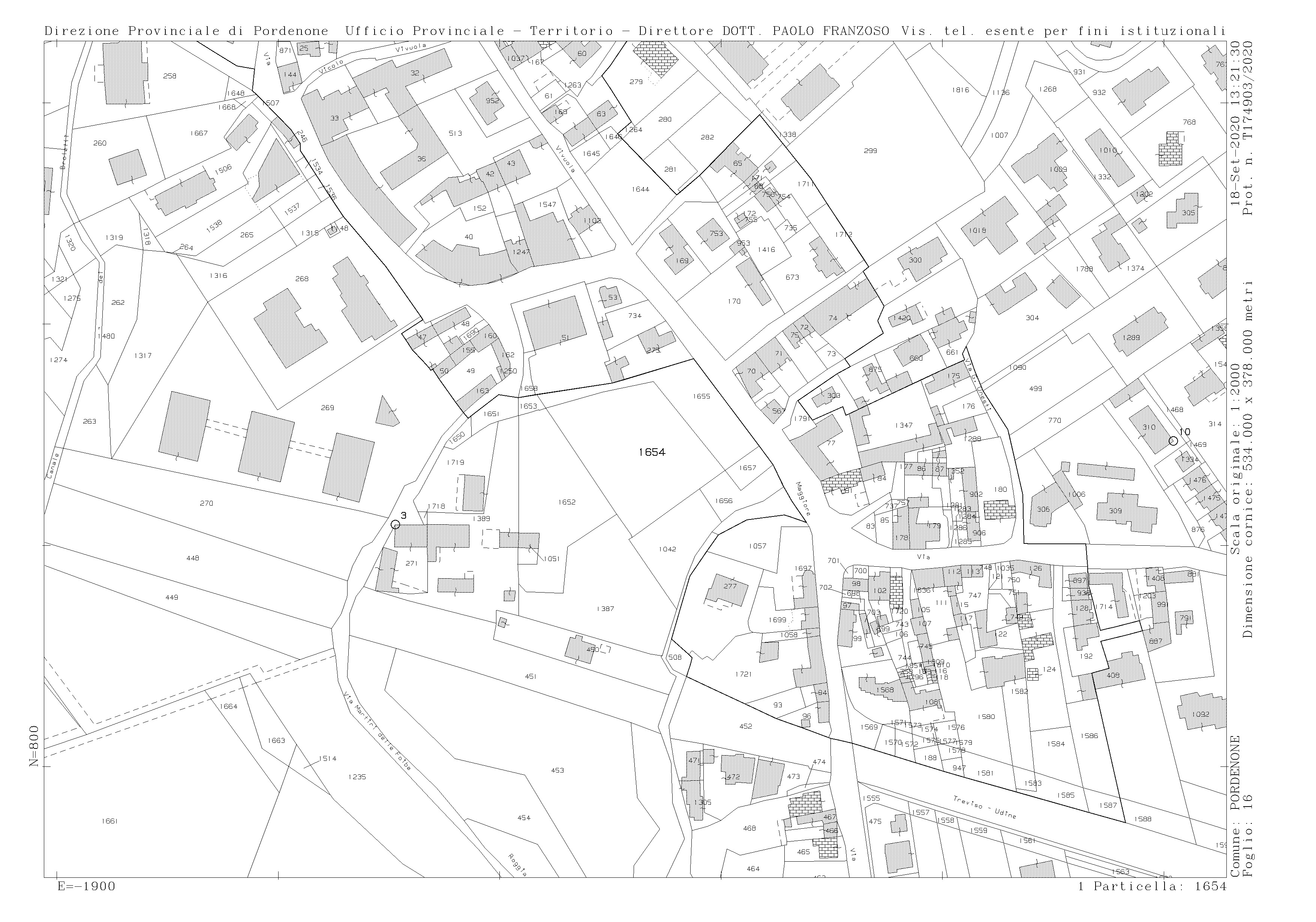 ESTENSIONE AREA PARK via Maggiore
ESTENSIONE
PARCHEGGIO VIA MAGGIORE
Intervento manutentivo del Vecchio Lavatoio
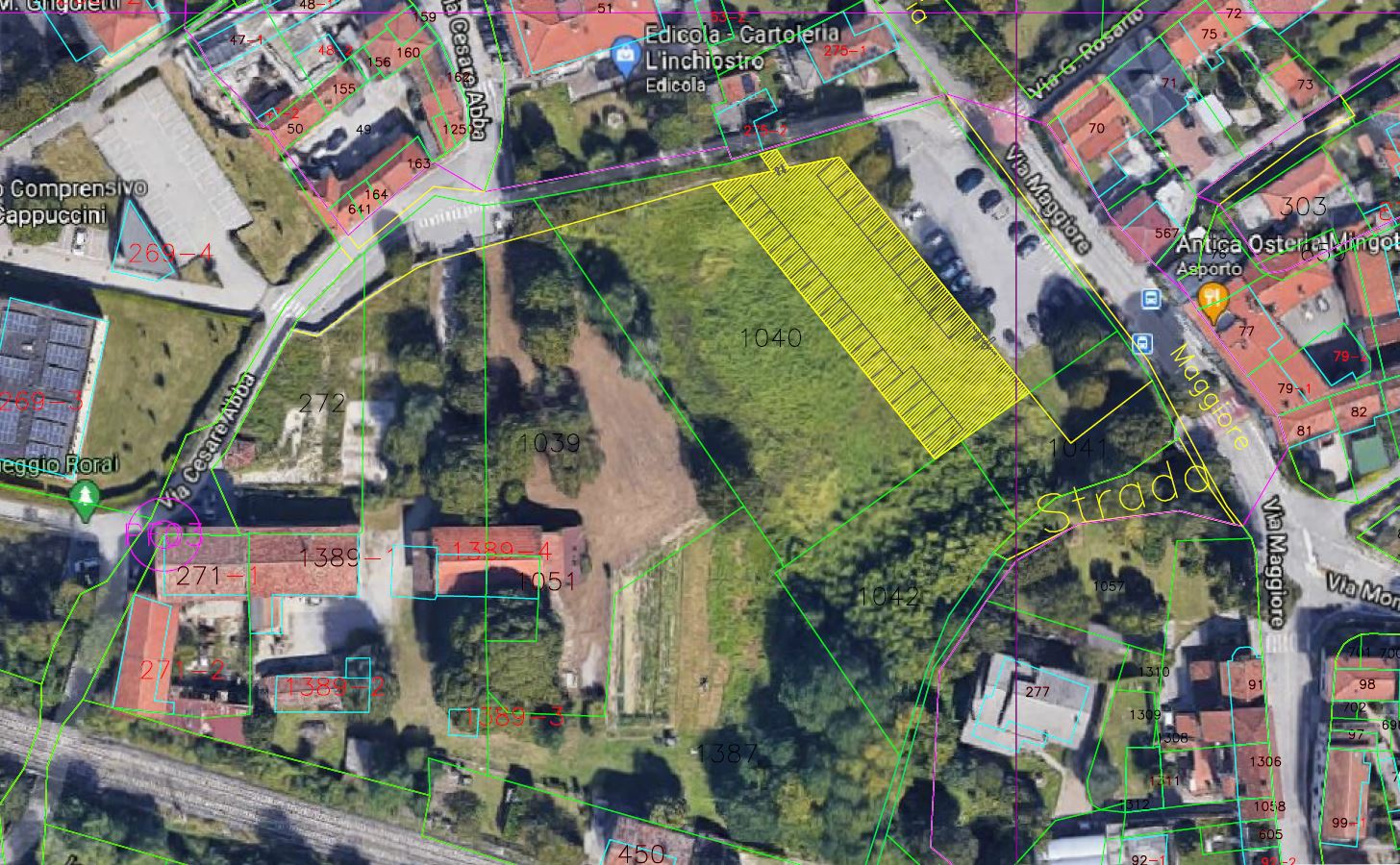 COMUNE DI PORDENONE – Piano di Recupero n.1 di Rorai Grande
I
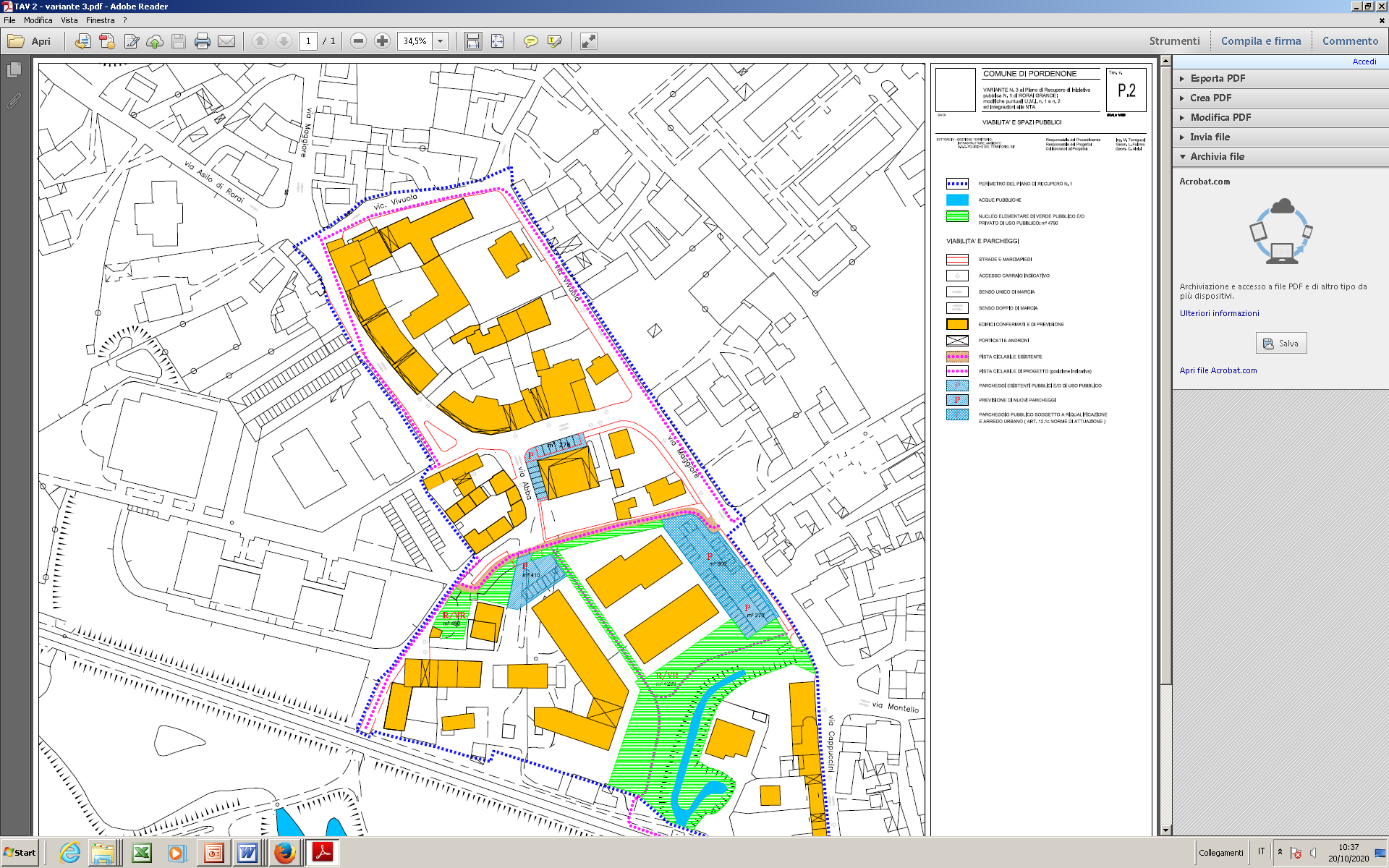 Viabilità e spazi pubblici
COMUNE DI PORDENONE – Piano di Recupero n.1 di Rorai Grande

Interventi di rilevante interesse pubblico
I
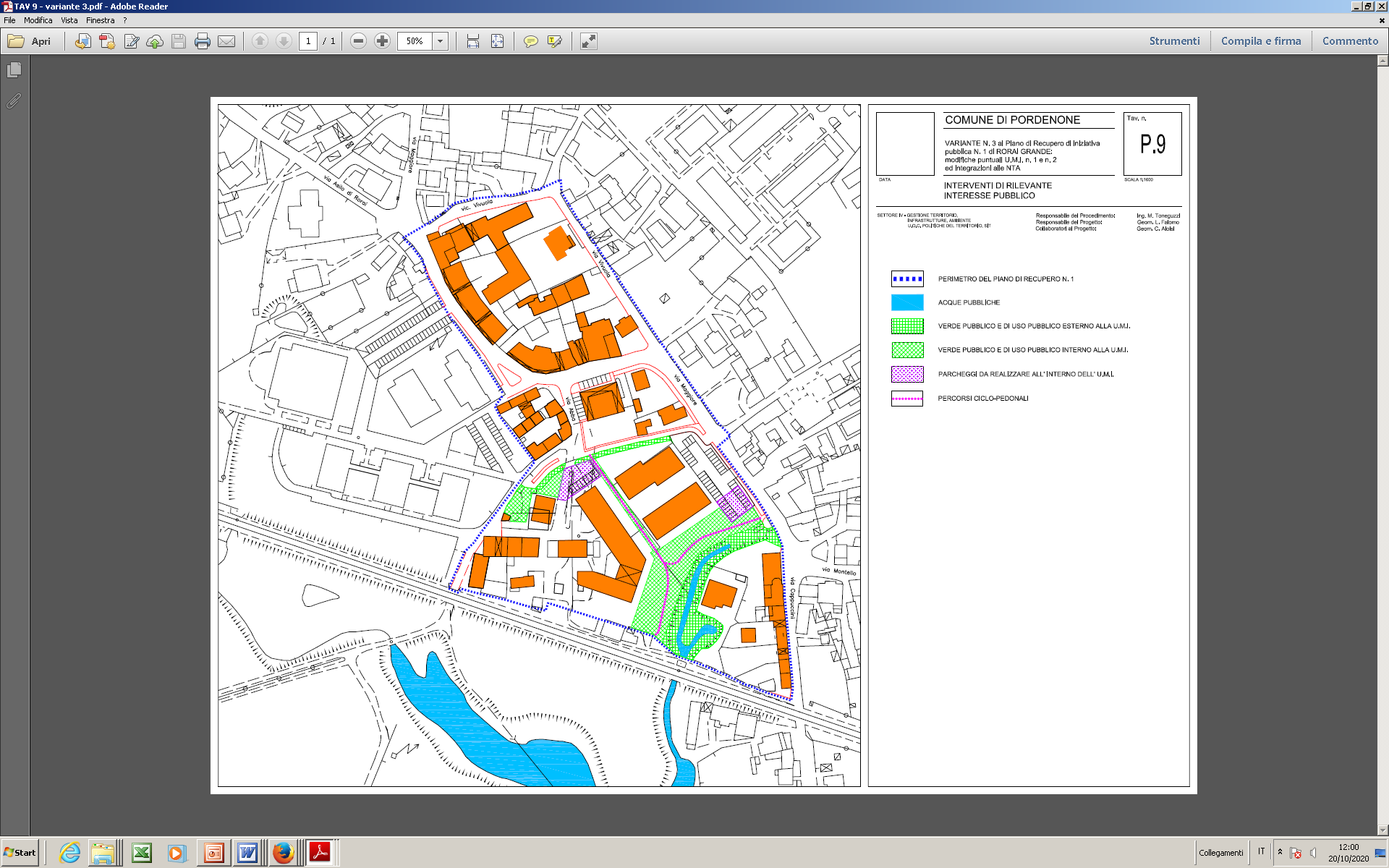 COMUNE DI PORDENONE – Piano di Recupero n.1 di Rorai Grande
I
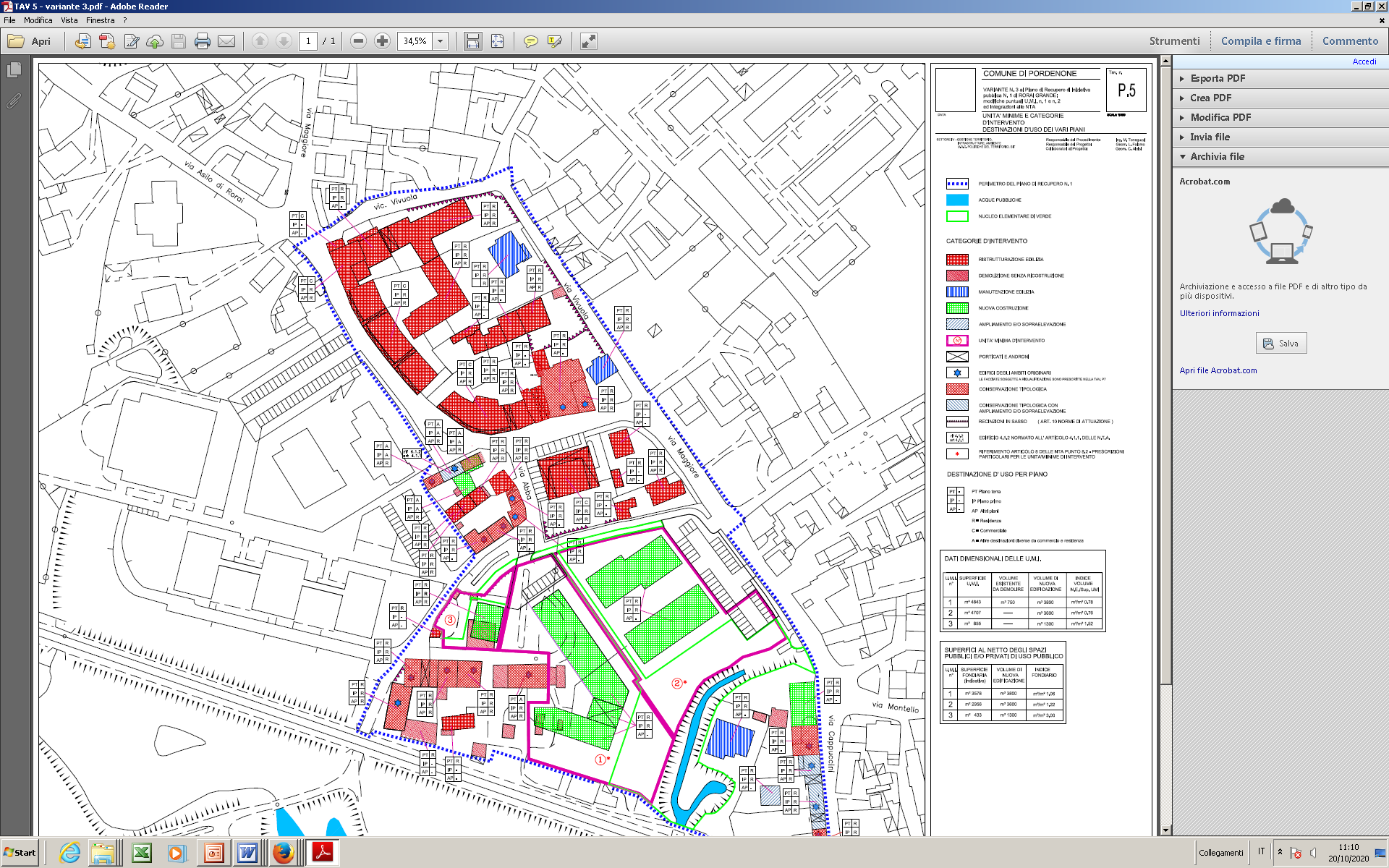 Unità Minime e categorie d’intervento Destinazioni d’uso ai vari piani